The Phonics Project in Williamson County School ESL Program: Building the /pleɪn/ as we /flaɪ/
Joseph Whinery, Ann Matanakilagi
Outline
Background
Needs of ESL students in phonics instruction
Current program comparisons
Phonics as literacy / Phonics as language
Complications
Future objectives
Background
2018
Talk with ELA curriculum specialist
need for a phonics curriculum within the ESL program
budget not available to purchase a product
advised to use resources available at school
2020-2021
A need for phonics instruction, materials, and teacher training became apparent.
Summer 2021
ESL teacher attended Reading 360 training
Background
2021-2022
Met with ELA specialists (elementary and secondary) to discuss phonics resources.
phonics is not part of T1 instruction past 2nd Grade
agreed to the necessity of direct phonics for all ESL students
PWRS was suggested as the screener.
Teaching CKLA concurrently in Tier 1 ELA and ESL was discouraged.
Background
2021-2022
phonics programs on the WCS RTI vetted resources listed and compared
survey of ESL team for priorities and needs in a phonics program
comparisons and survey results: narrowed to 95% Group and PALS.
PALS chosen
Background
2022-2023
PWRS given to all ELs as first phonics screener
RTI PWRS as a dyslexia screener; not appropriate as ESL phonics screener
WCS ESL Phonics Task Force started
created new screener, based on the PWRS, implemented for screener #2 and #3
All ESL teachers trained on PALS; implemented across the district in ESL program instruction
Phonics Task Force continued investigation into other research-based phonics resources and program; West Virginia
Background
Summer 2023
West Virginia Phonics resources created by Phonics Task Force
2023-2024
Updated screener based on Houghton-Mifflin, PWRS, PALS, West Virginia
West Virginia Phonics (WCS ESL edition) presented to all ESL teachers
Phonics Program Menu given to all teachers
Training on different programs and possible recommendations to all ESL teachers
Background
2023-2024 (1st Q)
West Virginia Phonics passage questioned by non-ESL parent
all West Virginia Phonics discontinued in WCS
permission for Phonics Task Force to review/revise every possible passage
interrupted flow of ESL phonics instruction
back on track around 2nd Q
mid and final screeners administered
end of 2023-2024, curriculum leaders: discontinue all non-WCS phonics resources; use only CKLA and Words Their Way in 2024-2025
training by ELA and RTI specialists (1st Q) 2024
Needs of ESL students in phonics instruction
Based on Literacy Foundations for English Learners: A Comprehensive Guide to Evidence-Based Instruction 1st Edition
by Elsa Cardenas-Hagan Ed.D. CCC/SLP CDT CALT  as recommended in Reading 360 training

Systematic and explicit instruction
Provide students with a phoneme awareness task that addresses a new English language sound. 
Provide students with a model of the word and multiple opportunities to say the word. 
Provide students with an explicit example of vocabulary for each word. 
Provide students with strategic use of their native language by thinking about the English word in their native language.
Needs of ESL students in phonics instruction
Based on Literacy Foundations for English Learners: A Comprehensive Guide to Evidence-Based Instruction 1st Edition
by Elsa Cardenas-Hagan Ed.D. CCC/SLP CDT CALT  as recommended in Reading 360 training

Alphabet and sound-spelling patterns should be connected to native language(s) as much as possible.
Repetition in instruction and practice. 
Syllabication and morphology instruction.
Phonics as Literacy / Phonics as Language
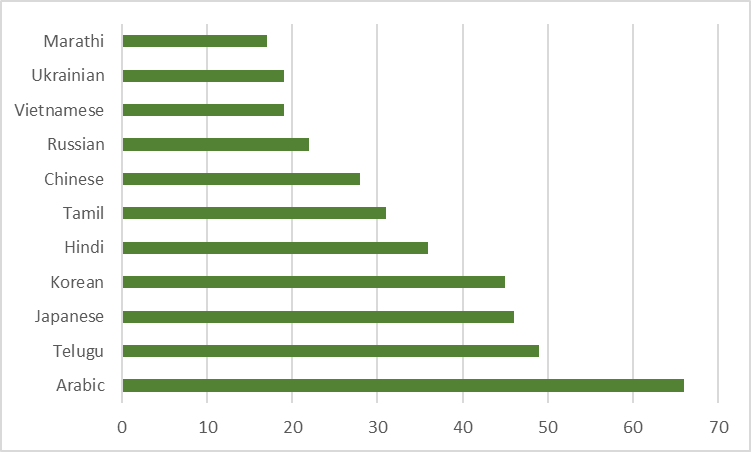 Phonics as Literacy / Phonics as Language
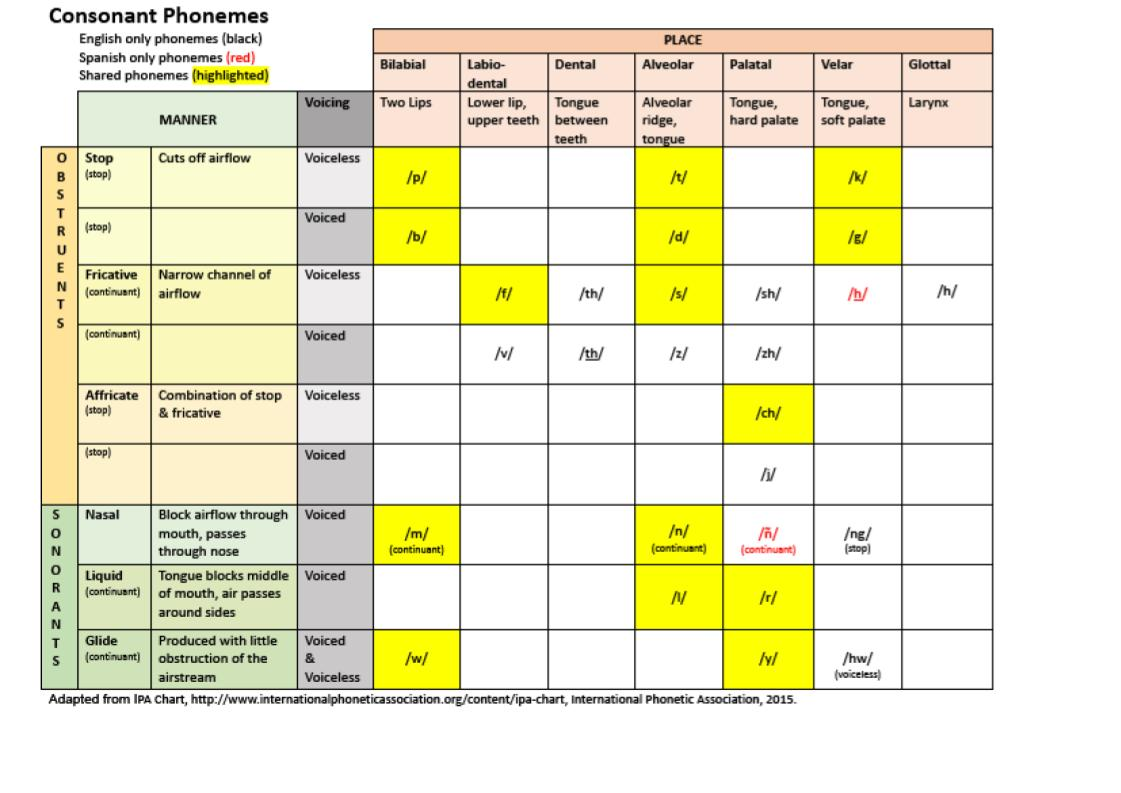 Additional Instructional Suggestions:
Spanish speakers may need additional instruction in:
-endings -ed (pronounced /d/ or /t/ or /ed/), -s (pronounced (/z/, /s/, /iz/ or /is/)
-Silent -e spellings
-R-controlled vowels
-Prefixes that transfer across both languages: re-, bi, tri-, pre-
https://www.cde.state.co.us/early/spanishenglishphonemes
Phonics as Literacy / Phonics as Language
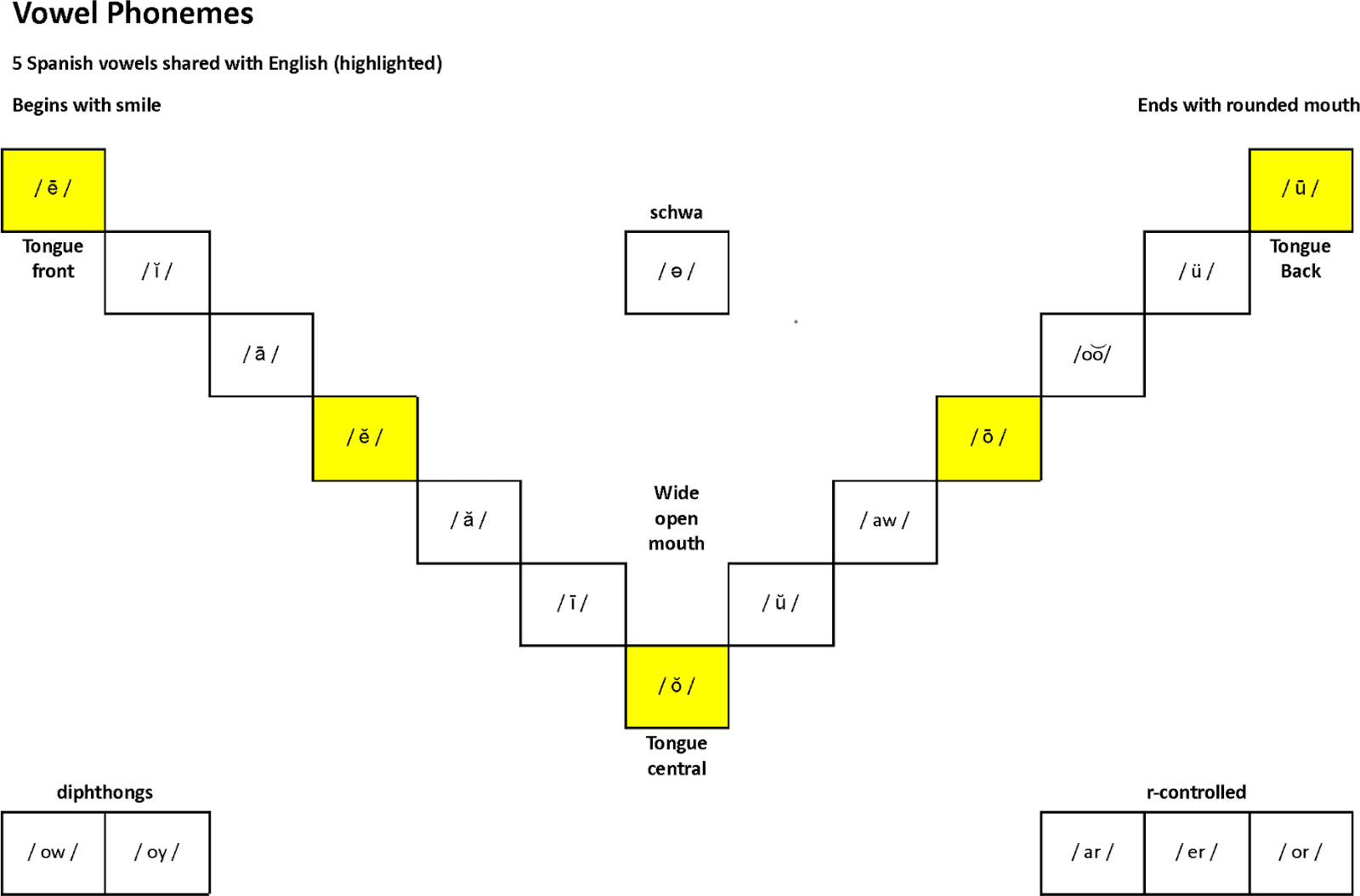 Spanish Speakers may need explicit instruction in:
-Vowel digraphs: ou, ow, eigh, au, aw, oo
https://www.cde.state.co.us/early/spanishenglishphonemes
Phonics as Literacy / Phonics as Language
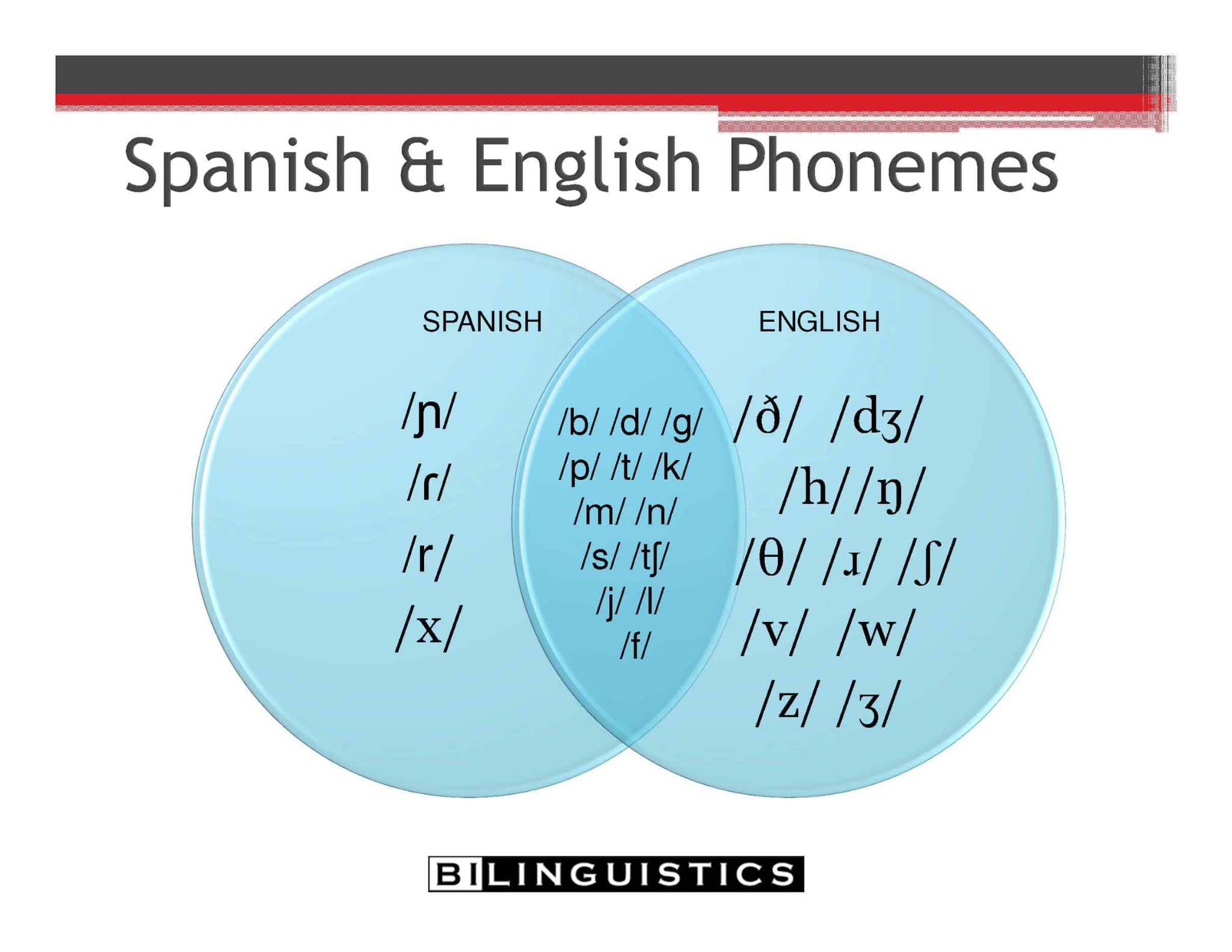 https://bilinguistics.com/articulation-errors-second-language-learners/
https://www.researchgate.net/figure/Arabic-Japanese-and-English-consonants-3-5-9-11_fig2_270122534
Phonics as Literacy / Phonics as Language
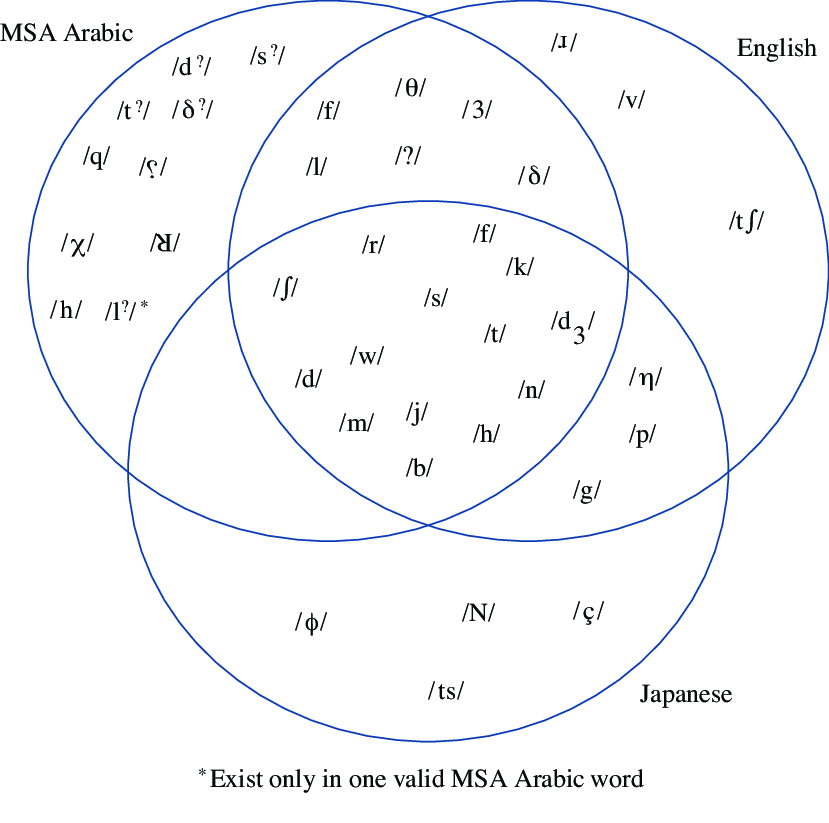 Phonics as Literacy / Phonics as Language
Phonics as Literacy / Phonics as Language
Phonics as Literacy / Phonics as Language
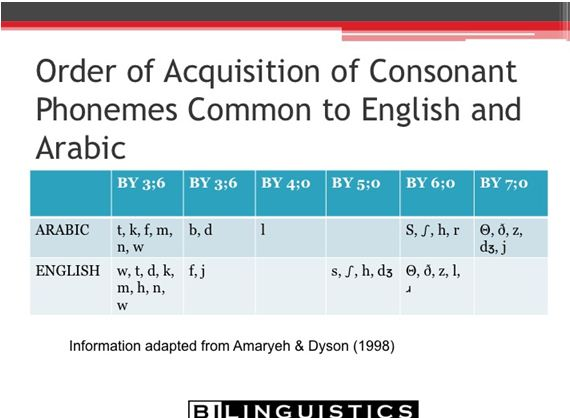 https://bilinguistics.com/articulation-errors-second-language-learners/
Phonics as Literacy / Phonics as Language
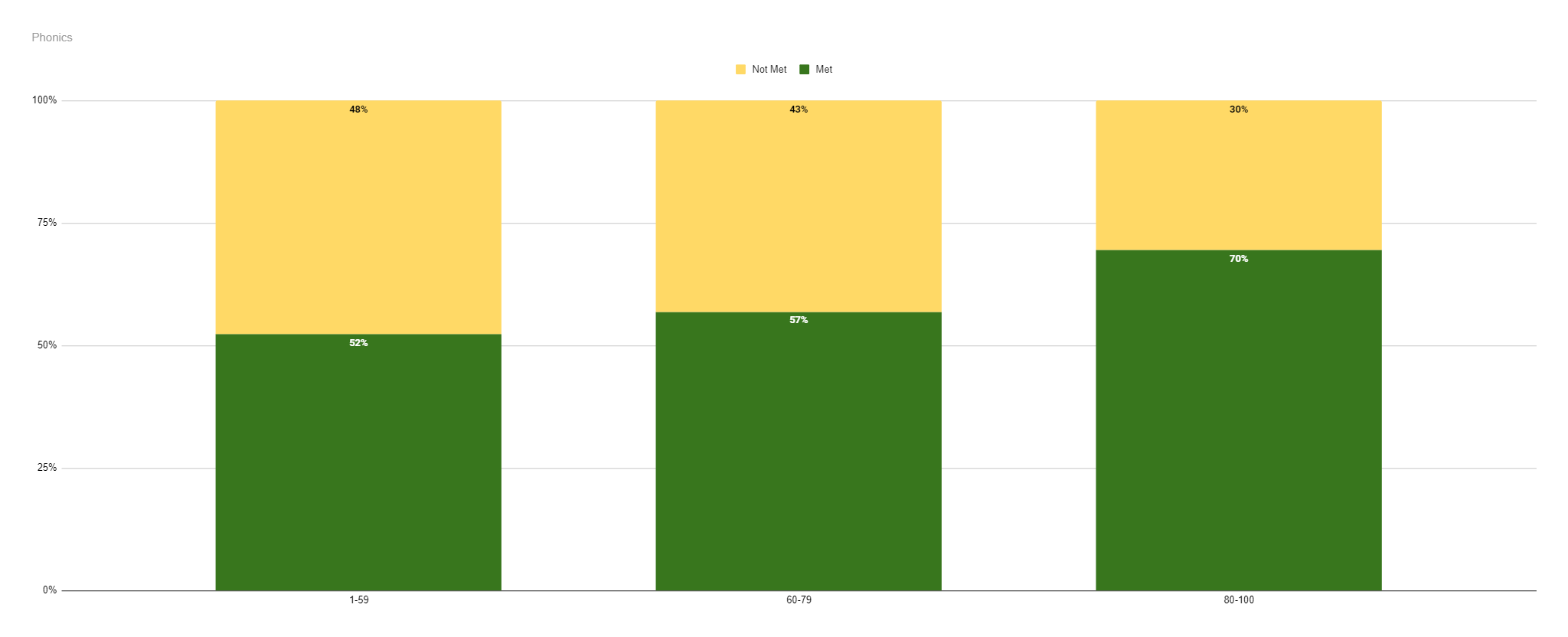 Data: Growth (2022-2023)
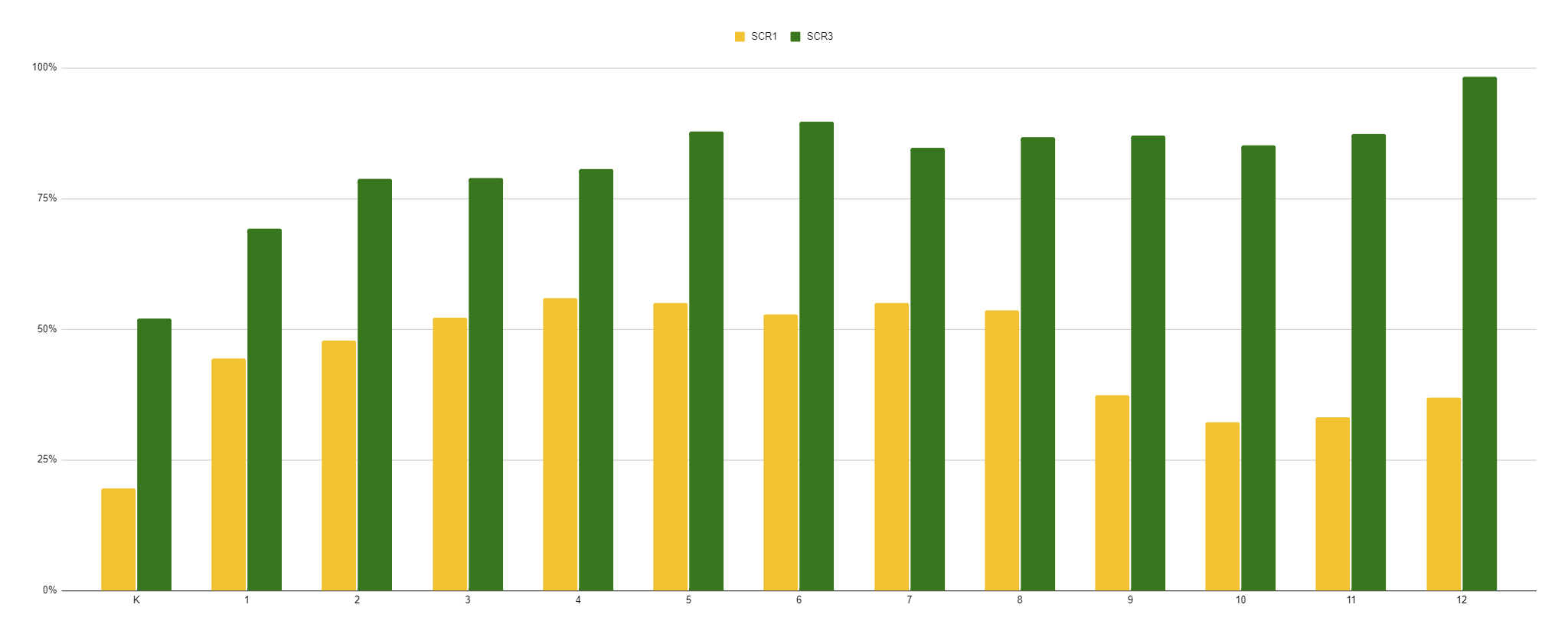 Screener
Phonics and Word Reading Survey Administration and Scoring Record

Student: _________________________________ Grade: _________ Date: _________

Directions: Follow the directions for each section.  Use the script to direct students.
Use 1 administration and scoring record per screening. Transfer scores from the administration and scoring guide to student summary chart after each screening.  Only 1 summary chart per year per student.  
Foundational Skills

Directions: For items A-D, do not stop based on students ability or score. Complete all 4 sections.

Say, I’m going to show you some letters. Tell me the name of each letter as you point to it. Remember, tell me the name, not the sound. 

Letter naming- Uppercase

D	A	N	S	X	Z	J	L	H
T	Y	E	C	O	M	R	P	W 
_____/26 		K	U	G	B	F	Q	V	I                                  		
Notes:
Screener
Summary Chart
Instructions: All students will end the year with at least an initial and final screener.  Initial screener will be given upon student arrival and final screener will be given at the end of the school year. The mid-screener will be given at the end of second semester. 

Student: _____________________ Grade: _________
Screener
Foundational Skills

A. Letter Naming: Uppercase
B. Letter Names: Lowercase
C. Consonant Sounds Vowel Sounds
D.1 Short Vowels Vowel Sounds
D2. Long Vowels Vowel Sounds
D3. Short Vowel Sound Recognition
Single Syllable Words

E. Short Vowels in CVC Words
F. Short Vowels and Consonant Blends
G. Digraphs
H. Long Vowel vCe Words
I. Predictable Vowel Teams
J. Vowel Teams with Multiple Sounds
K. Vowel-R
L. Complex Consonants
Multisyllable Words

M. Consonant -le
N. Open-closed
O. Vowel-r
P. Closed-Closed
Q. Silent e
R. Vowel Teams
Total items: 252
Goal: 80%
Phonics Programs Menu
Below are descriptions of the programs and possible recommendations.After giving the screener, teachers can look at the data and choose which resource would be most beneficial to their students. The only ESL team expectation is that teachers are using a systematic and explicit phonics program.
Phonics Programs Menu
Level A- Kindergarten Level B- 1st Grade

Level A- 88 lessons 
    Level B- 70 lessons
PALS: Skills
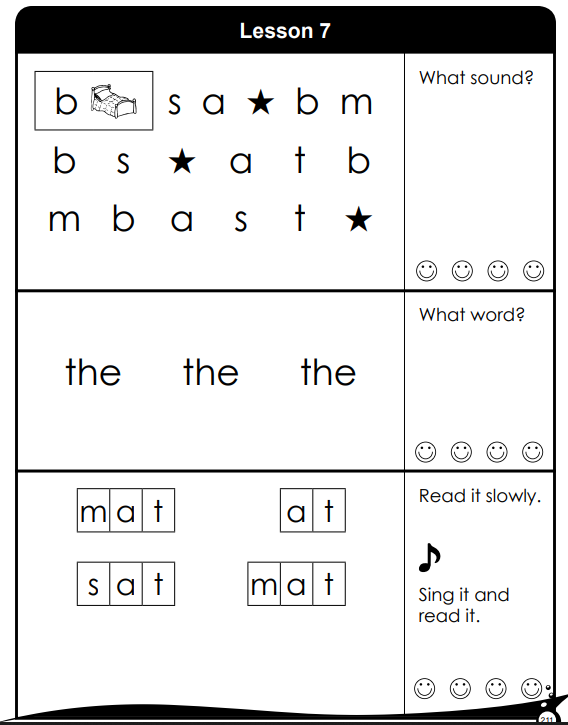 PALS A
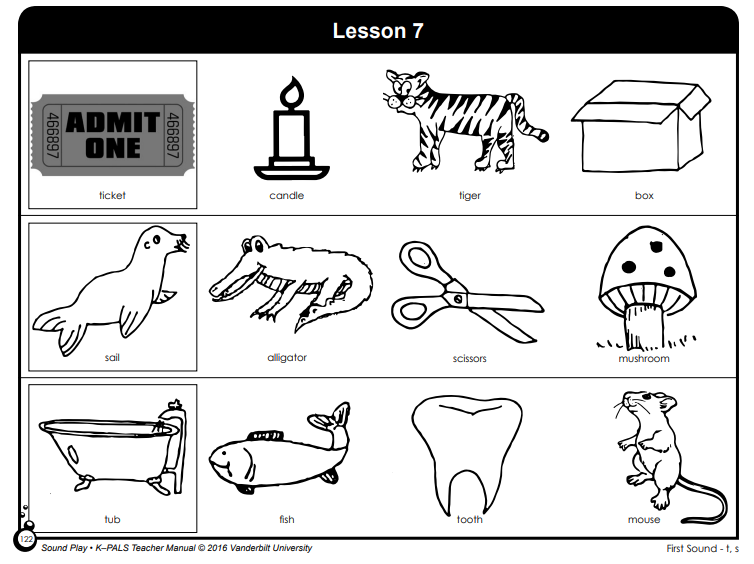 https://frg.vkcsites.org/wp-content/uploads/2018/07/KPALS-Excerpt-2018.pdf
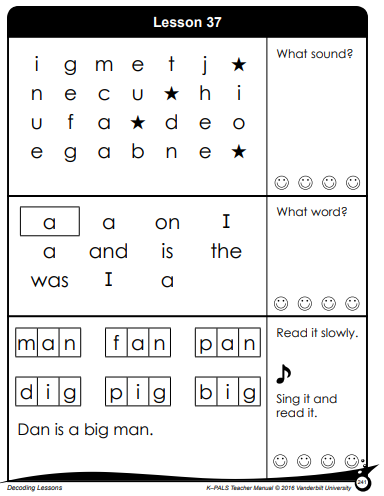 PALS A
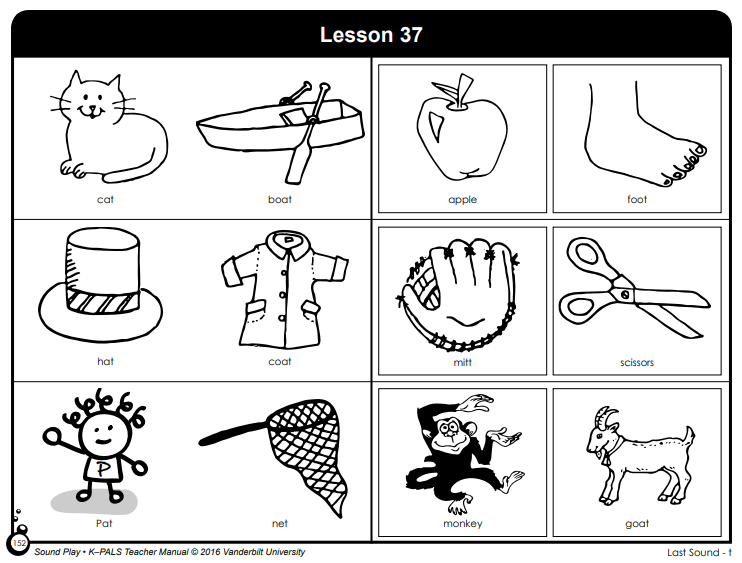 https://frg.vkcsites.org/wp-content/uploads/2018/07/KPALS-Excerpt-2018.pdf
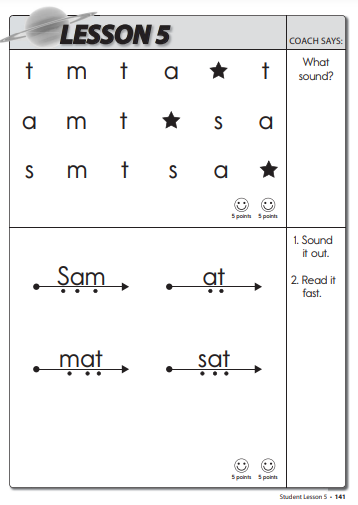 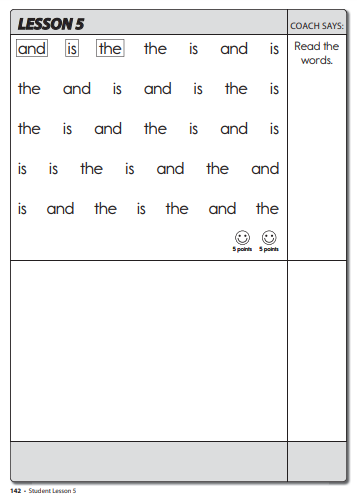 PALS B
https://frg.vkcsites.org/wp-content/uploads/2018/07/PALS-Reading-Grade-1-Excerpt-2018.pdf
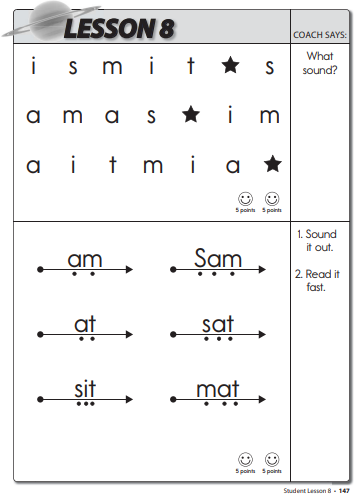 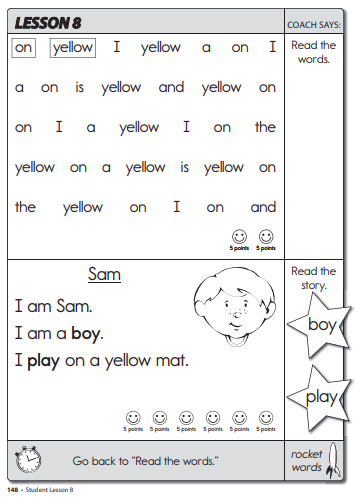 PALS B
https://frg.vkcsites.org/wp-content/uploads/2018/07/PALS-Reading-Grade-1-Excerpt-2018.pdf
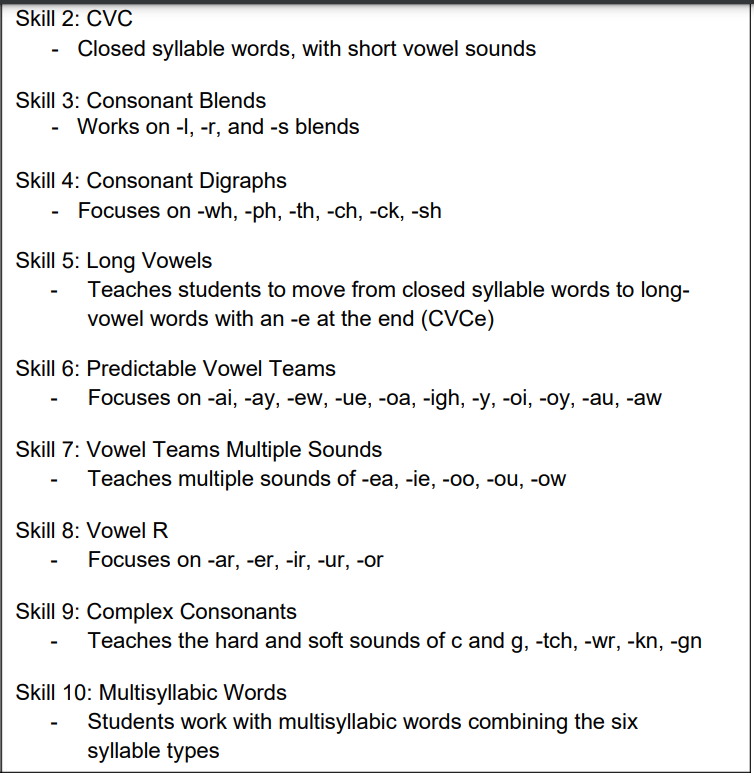 West Virginia Phonics: Skills
West Virginia Phonics: Lesson Plan
Every West Virginia Lesson Plan has:
5 days of lesson plans
3 stories using the target pattern
a list of target words in each story
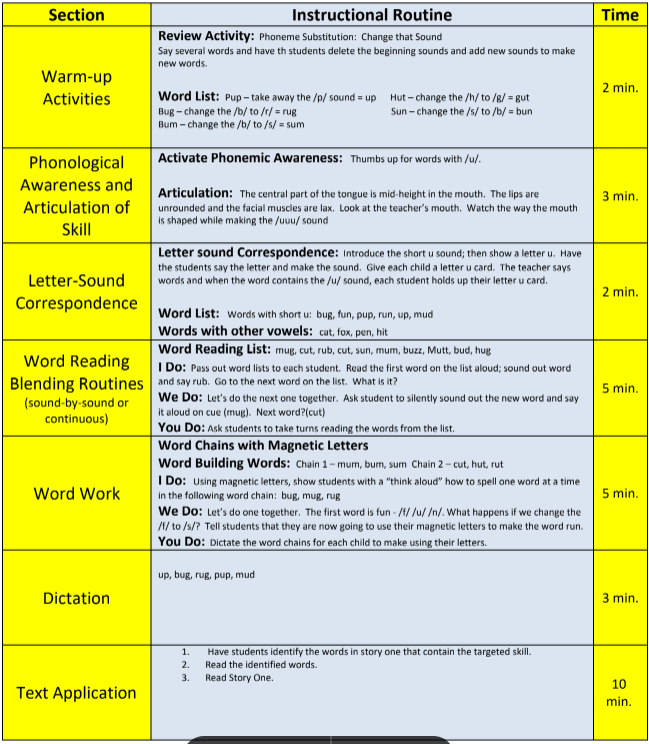 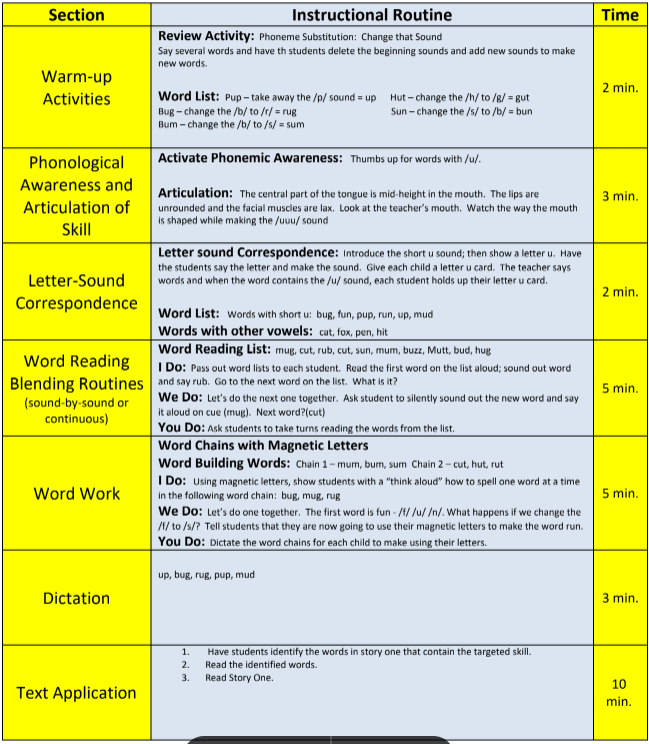 Warm-up Activities: practices target sounds from previous lessons from other skills or within the same skill.

Phonological Awareness and Articulation of Skill: An activity that practices phonological awareness and describes how to create the sound.

Letter-Sound Correspondence: An activity to practice identifying the target sound with the spelling of the target sound.

Word Reading Blending Routines: An activity to practice reading the target sound.

Word Work: An activity to manipulate the words with the target sound.



Dictation: Practice writing words or phrases with the target sound.


Text Application: A story using words with the target sound.
West Virginia Phonics: Lesson Plan
Considerations
Time Restraints: 
Most sections are shorter than suggested time.
less than 5 minutes to read 10 words
Shorten from 5 days to 3 days with less review. 
Omit what students do not need.
able to read the target sound but struggle with the spelling, focus on word work and dictation
Materials:
Some teachers don’t have access to technology in their classroom or pull groups in the hallways. Resources need to be usable without the powerpoint portion.
Reduce teacher prep time.
 Create master copies of resources and laminate so they can be reused.
Digraph- TH
Target Sound-
/TH/
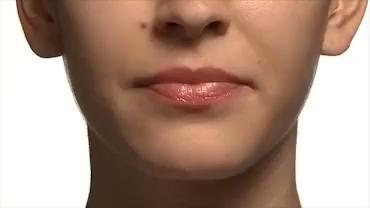 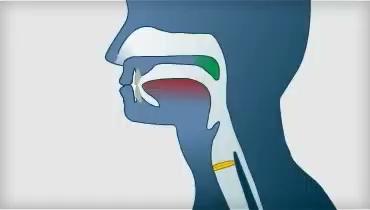 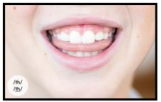 Rules:

/th/ is a digraph. A digraph means 2 or more consonants are put together to make 1 sound. 

/th/ can be made as a voiced or voiceless sound. Voiced means that you can feel the vibration in your throat and voiceless means you cannot feel vibration.
Voiced vs Voiceless /TH/
Voiced

at the end of a silent e word.
bath vs bathe
between 2 vowels
weather, mother, brother
At the beginning of most high-frequency words.
the, this, that, these, those, therefore, them
Voiceless:

at the end of words
myth, Smith, mouth, bath
at the beginning of most other words besides high-frequency words
thunder, think, thought
Digraph- TH
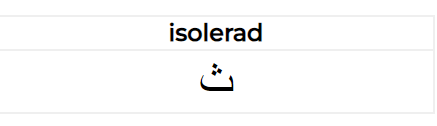 ‘th’ in other languages
Do you use this sound in the other language(s) you speak? 

Does it come at the beginning, middle, or end of words?  
Can you think of examples?

What is the letter or symbol that represents the sound?
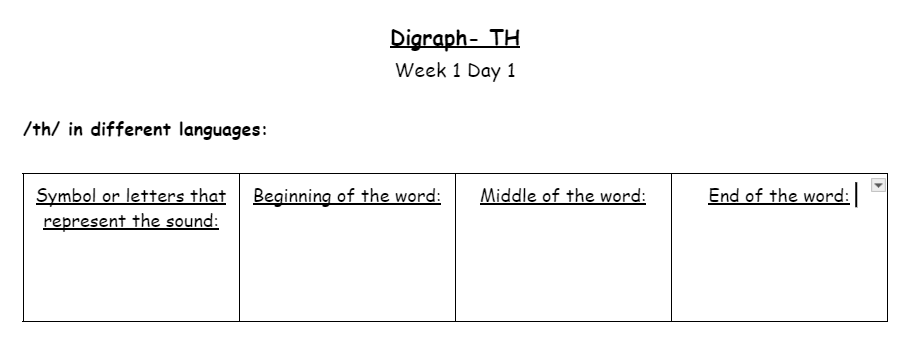 Digraph- TH
Blend Words
th
i
n
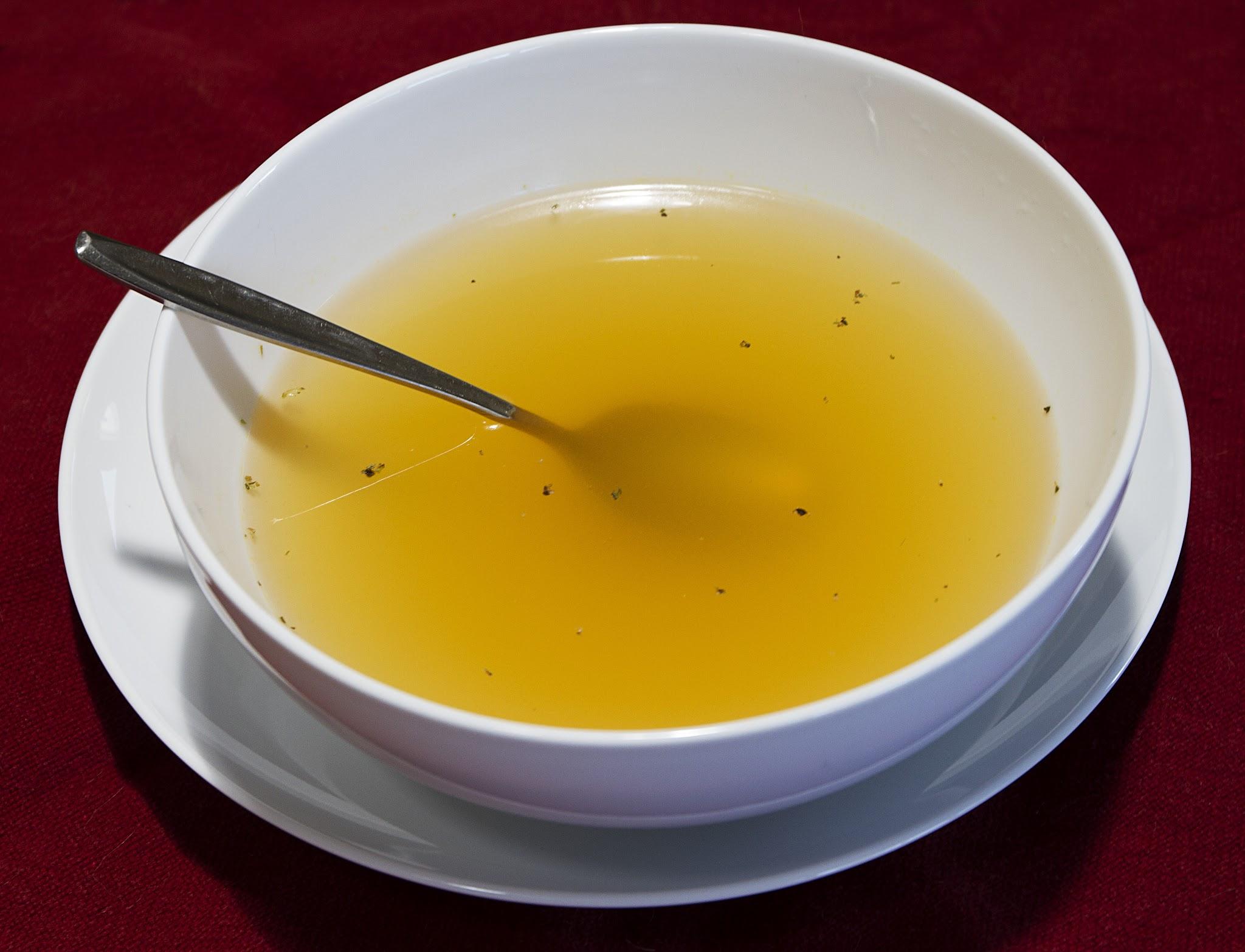 b
r
o
th
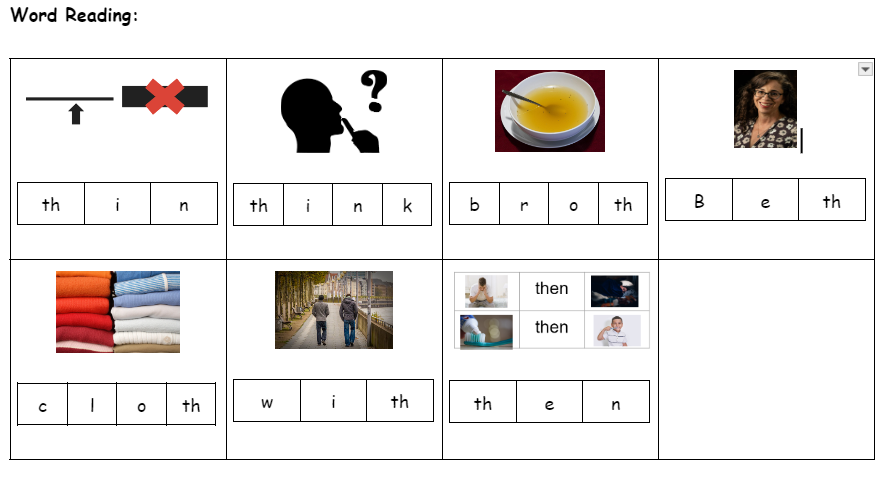 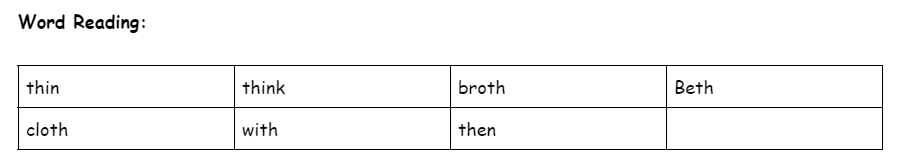 Digraph- TH
Word Work
Build Words: Elkonin Boxes
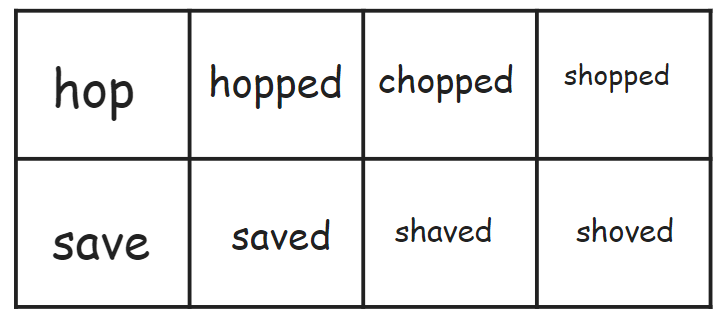 Chaining
____________________________________________________________________________________________________________________________________________________________________________________________________________________________________________________________________________________________________________________________________________________________
Dictation
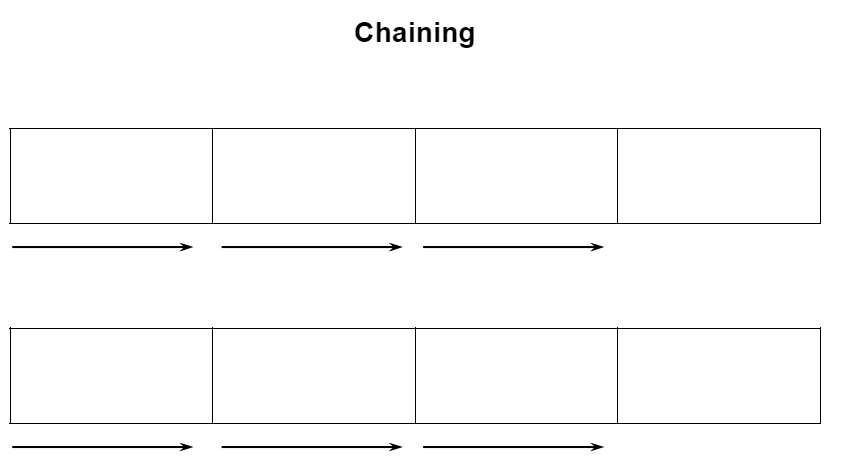 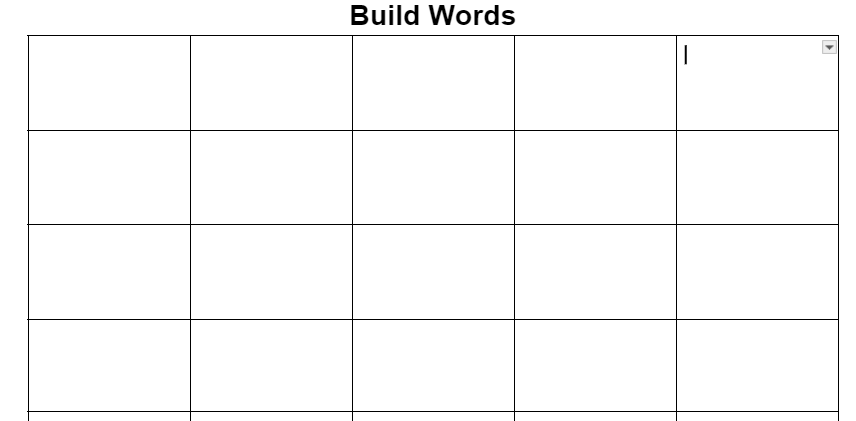 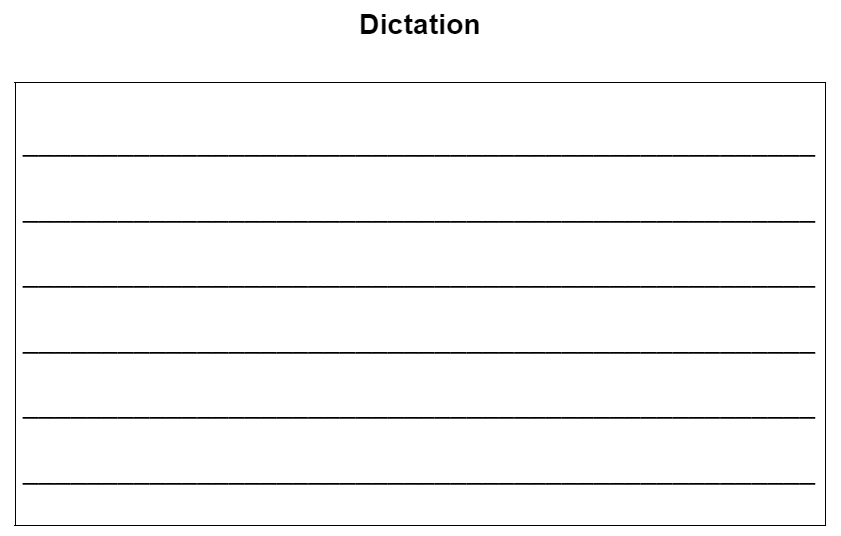 Digraph- TH
High Frequency Words
that
then
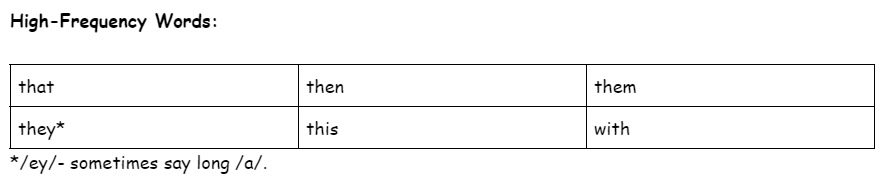 Digraph- TH
Text Application
Seth the Sloth
     Seth the Sloth likes to eat. Seth is not thin. Seth likes to eat thin mints. Seth keeps a cloth with him to help with the mess he makes. Seth eats too many thin mints and then gets sick.
     Seth’s Mom said, ”You must not eat thin mints again.” Seth will have to drink broth, not eat thin mints. Seth does not like the broth.
     Seth’s mom says, “Drink the broth, Seth!” Seth drinks lots and lots of broth. Seth gets thin from all the broth he drinks.
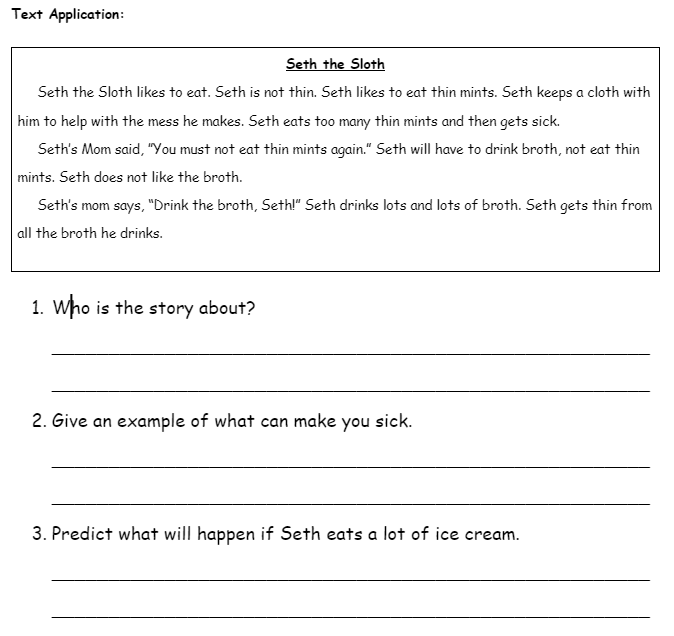 Data: Growth (2023-2024 initial)
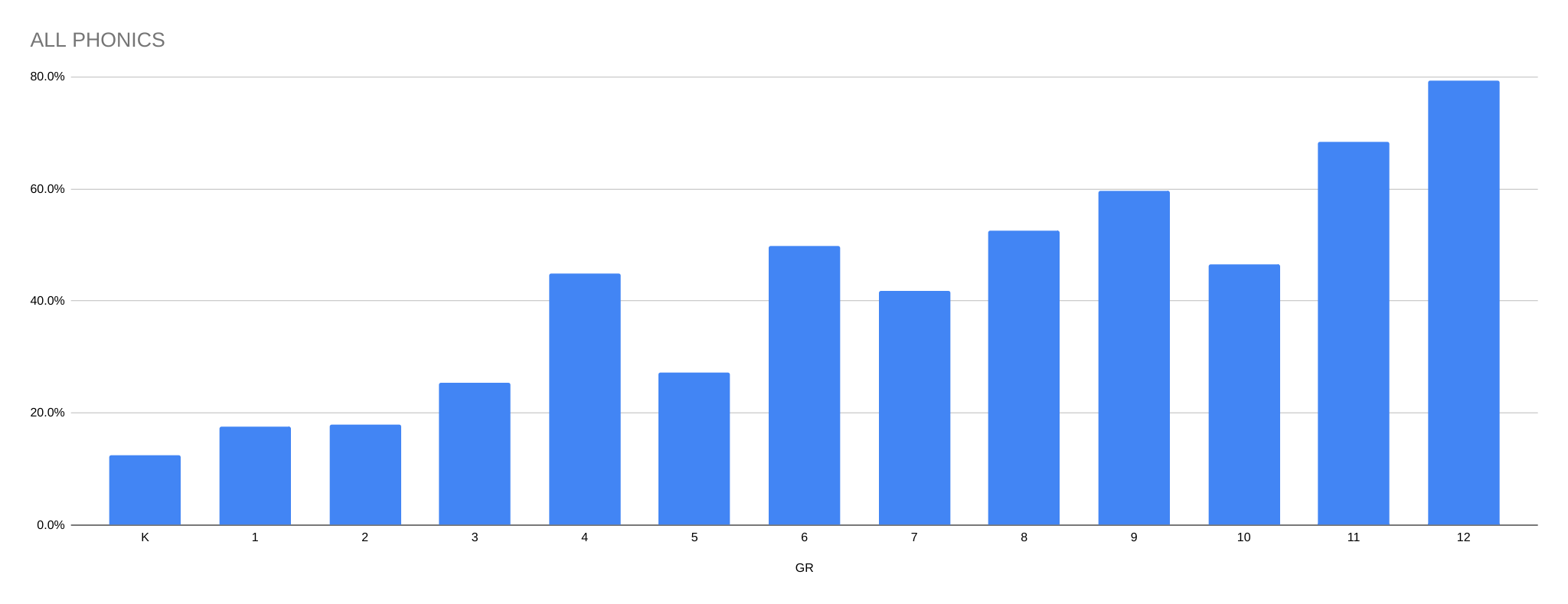 Data: Growth (2023-2024 mid)
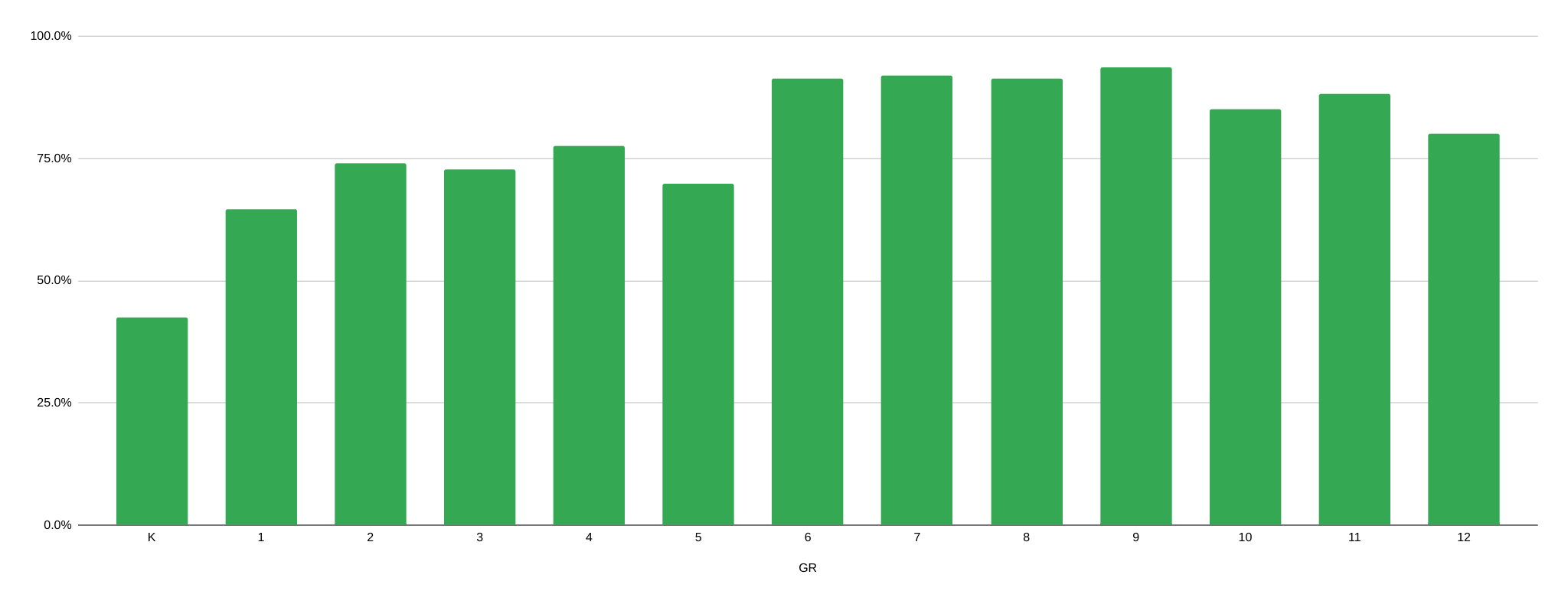 Data: Growth (2023-2024 final)
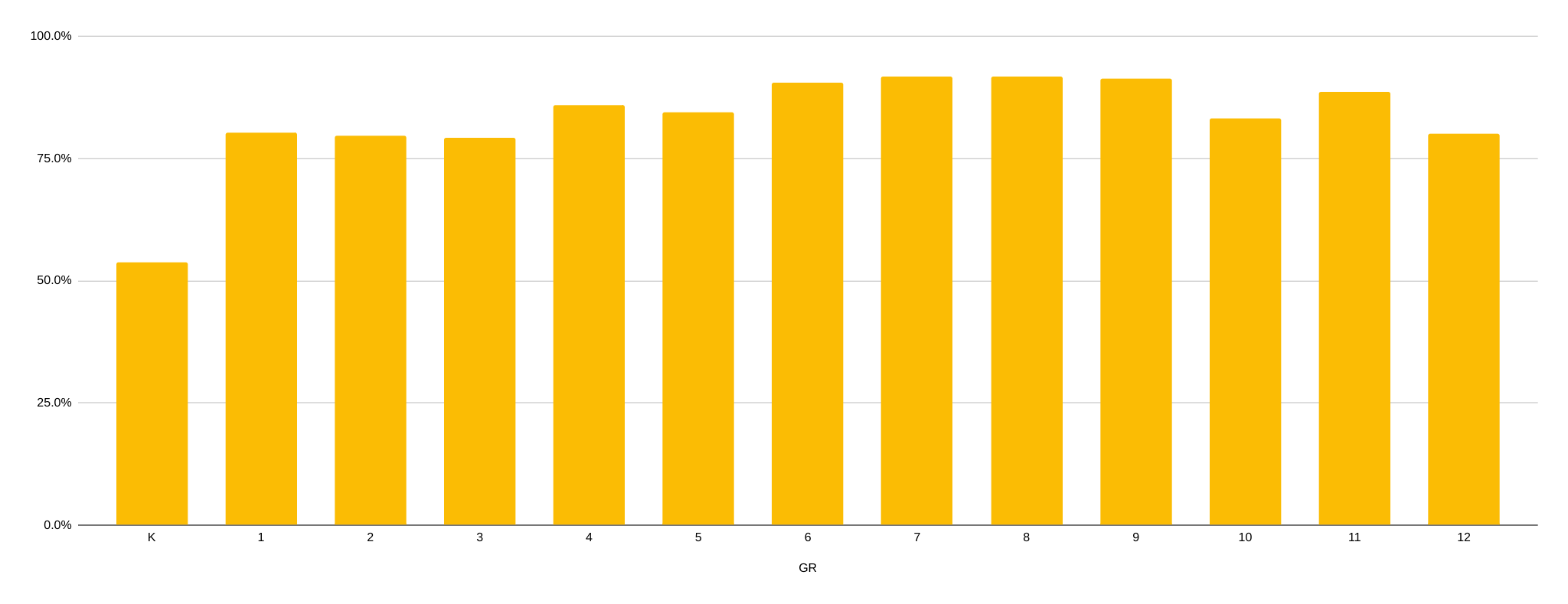 Data: Growth (K-2)
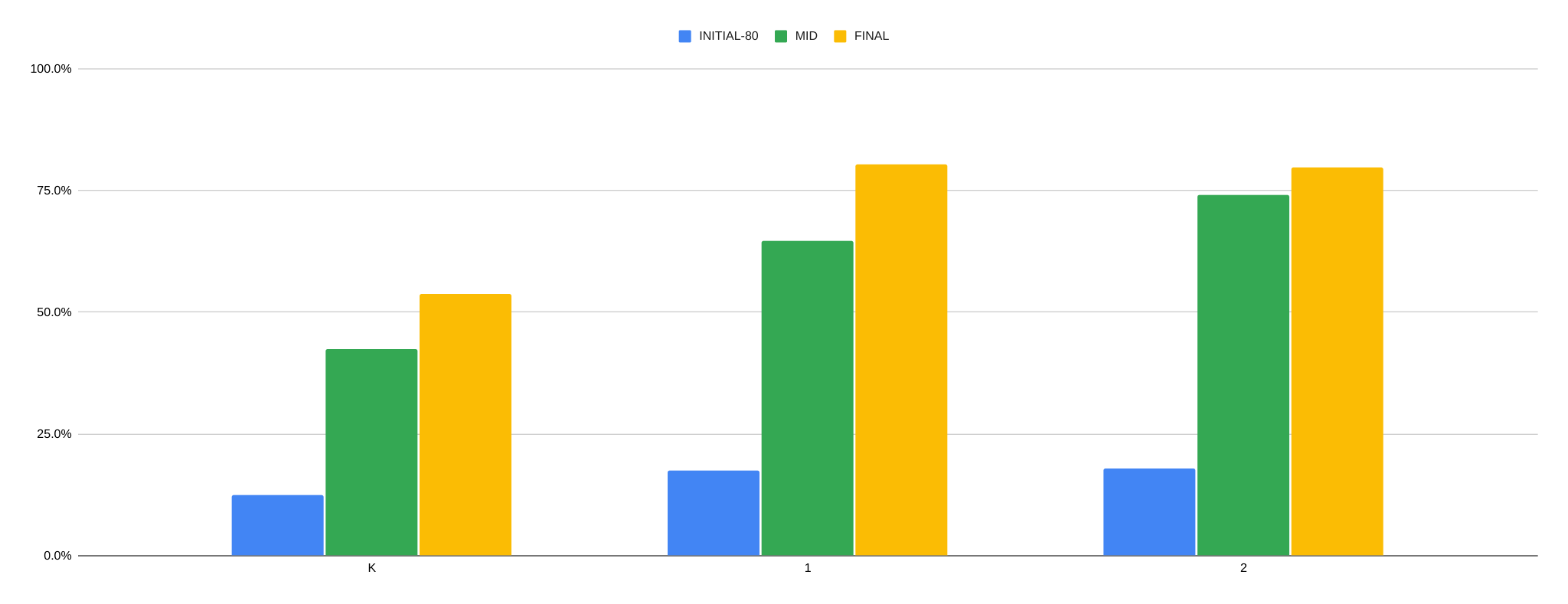 Data: Growth (3-5)
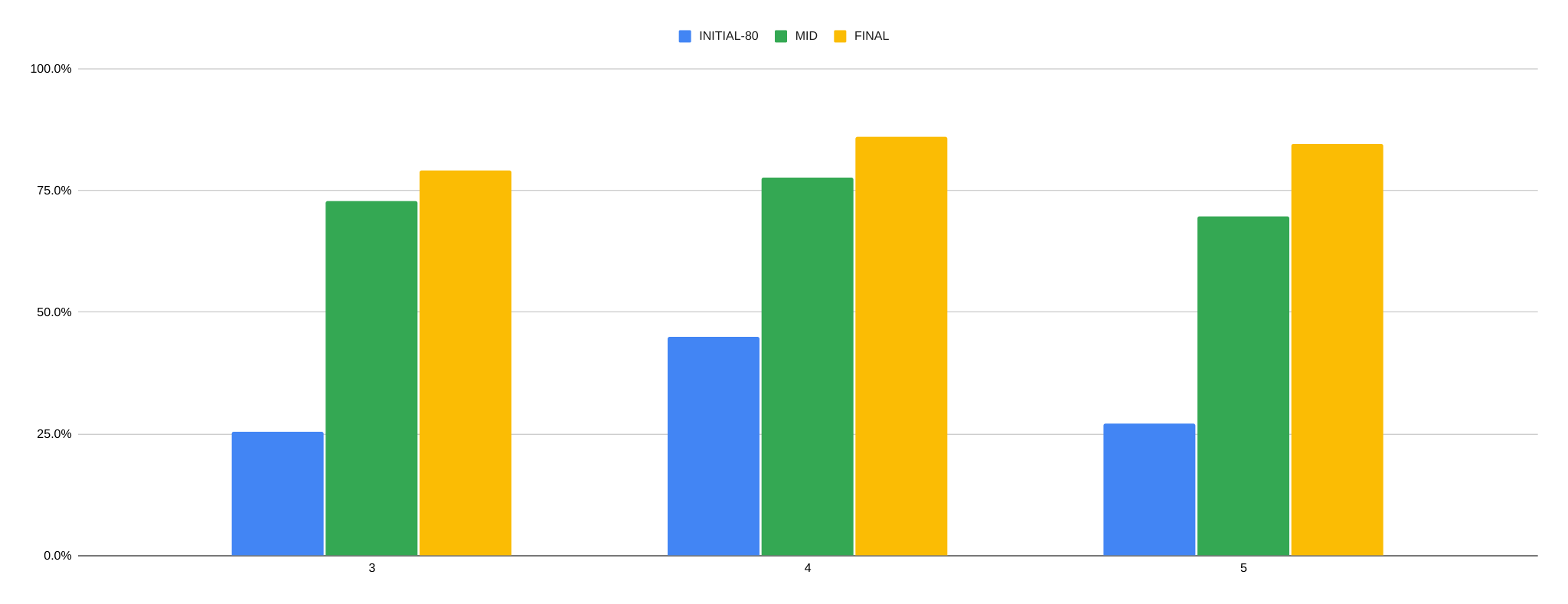 Data: Growth (6-8)
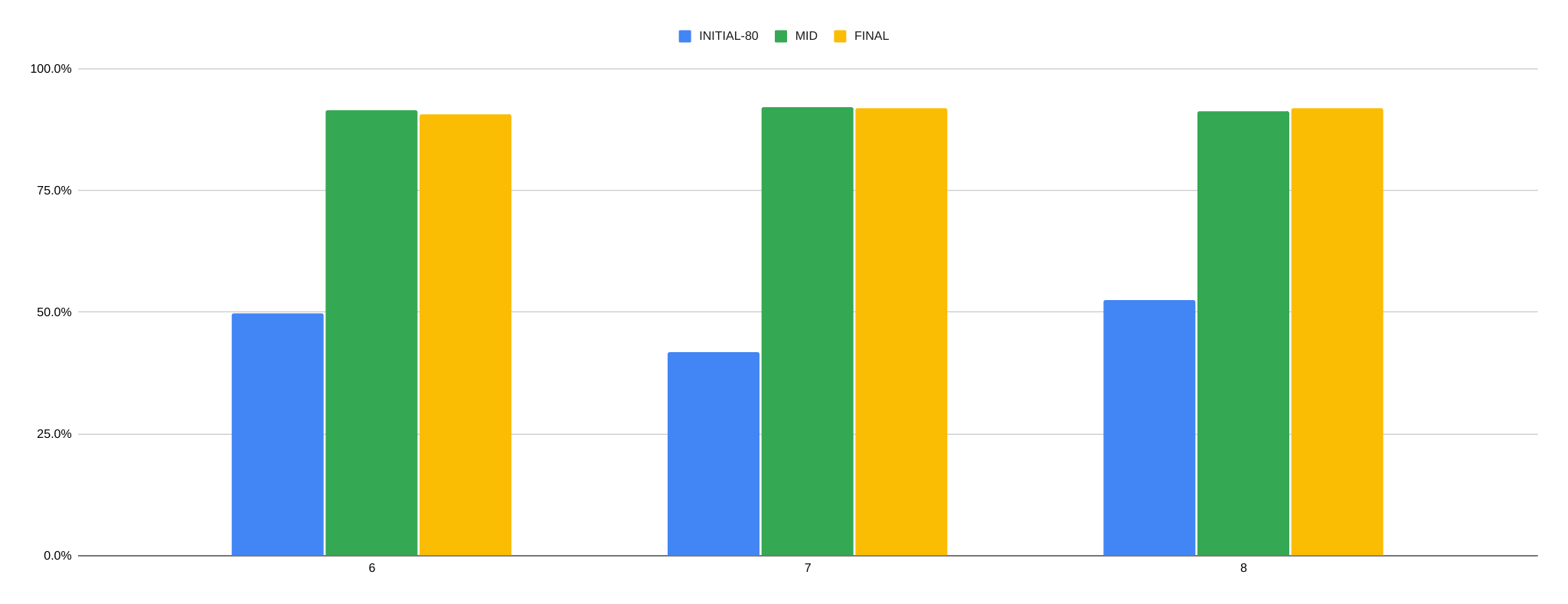 Data: Growth (9-12)
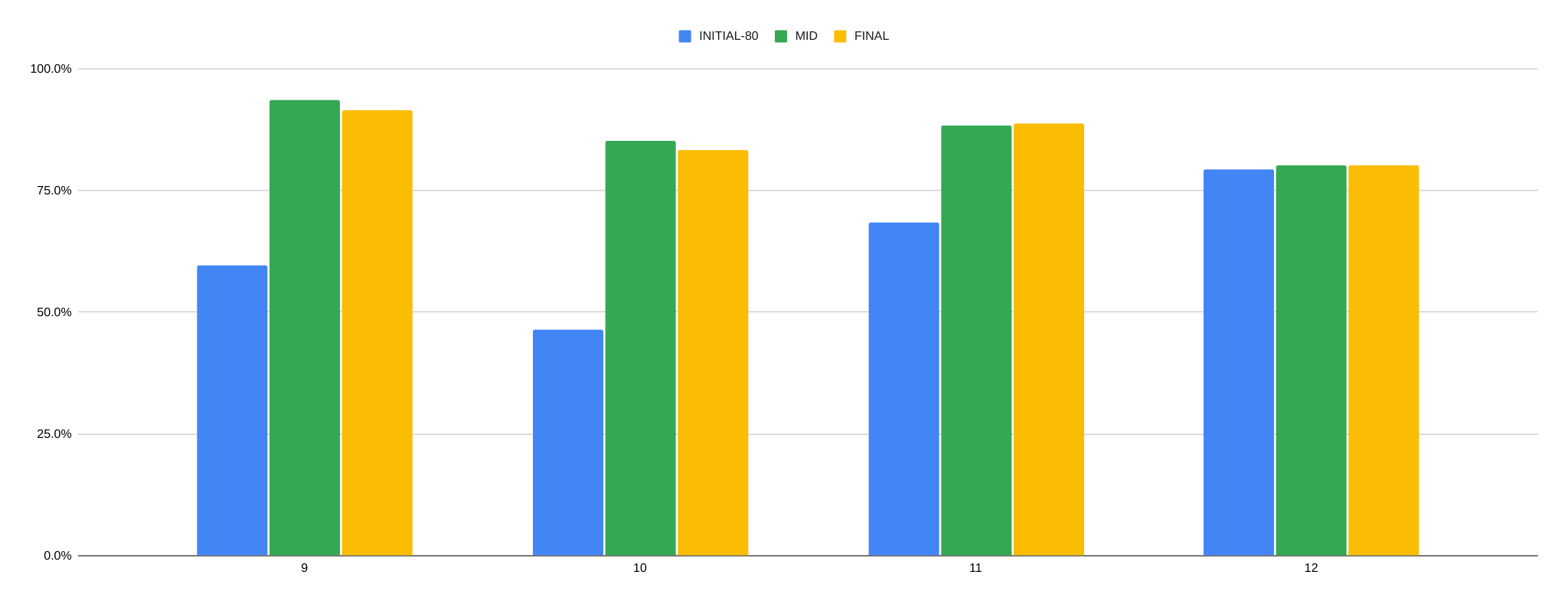 Notes from our teachers! 
How were students impacted by the phonics program?
“It gave me some structure and set a pace for clear instruction. My lower students gained a lot.”
“The first time I gave the screener, it was more unnatural for them to make the sounds. At the time of the final screening, they didn't bat an eye when it came time to make the sounds. It helped strengthen students' understanding of consonants, vowels, digraphs, etc. The students learned some academic language related to phonics.”
“I think that my approach to teaching phonics benefited the students because it was taught at a slow pace. By focusing on the sounds of letters and different letter blends, ELs were able to apply their knowledge of phonics into their classroom reading materials.”
“It helped...having a sequential program that built on the previous lessons”
“I think giving them all a foundation was helpful- it was eye opening for me to see skills that they had deficits in- the screener was helpful with this!”
“I have always included phonics in my instruction; however, I appreciated having this additional program and having the same program we will all using. I think doing this allows us to not only have a similar understanding of the building blocks of reading but also gives us a common language.”
Notes from our teachers! 
What are things you want to change or keep for next year?
“I want lessons that specifically support some of the skills (long vowels, -le syllables, etc). Some of my students "tapped out" on the screener in the same place because I didn't explicitly teach those skills. I would also love more challenging passages for the upper elementary students to read. I did like having a systematic "path" to follow and that it was low-prep and routine. The kids knew the procedures, learned to work with partners, and transferred their phonics skills to other areas.”
“I want to continue to use a structured phonics program”
“I want to find a better way to teach it to older elementary students”
“I love having a phonics program to lean on that is EASY to follow, and doesn't take much time. Something I would like to change is the age appropriateness of the reading passages with the program for secondary students. The reading passages were a bit "babyish" for older learners.”
“I think every student needs to complete a phonics screener. Then students not meeting the average expectations should receive explicit phonics instruction daily using a prescription curriculum. Students who screen at or above expectations should receive targeted instruction to address specific areas of weakness. For example, a student may only have difficulty with consonant-le words because - maybe they simply haven't been taught/grasped this particular rule. There would be no need to go lesson by lesson through a curriculum.”
Future Objectives if continuing with current programs
Continued yearly increase in students’ phonics comprehension shown by data.
Creation of resource for system-wide use of language profiles comparing most common WCS languages to English and instruction possibilities.
Bilingual alphabet charts
Continue to monitor data collected to determine teacher and student needs. 
cvcE lowest across the district.
Does West Virginia meet the needs or do we need to add one more program even more advanced? Rewards?
More syllabication curriculum. 
What comes after phonics? Morphology?
Considerations
Before beginning, identify all invested parties and meet.
Who should be the phonics provider? 
ESL teacher? RTI provider? Classroom teacher?
What are the priorities of the district for resources/curriculum? 
What resources meet those priorities? 
What resources that already exist in the district can be used or cannot be used?
What department will pay for the resources? 
Norms of implementation and expectations of instruction. 
Do these look different based on grade, school, teacher, etc?  
What data will be collected, who will analyze it, and when should the team meet again to discuss?
Considerations
Pilot programs in a small representative sample of your whole population before implementing across your district. 
Finding a single program that will meet the needs of all learners K-12 is very difficult. Be prepared to adopt several programs or make accommodations for the programs.
Many ESL teachers have never been trained in phonics instruction. Be prepared to educate the teachers and have clear resources available.